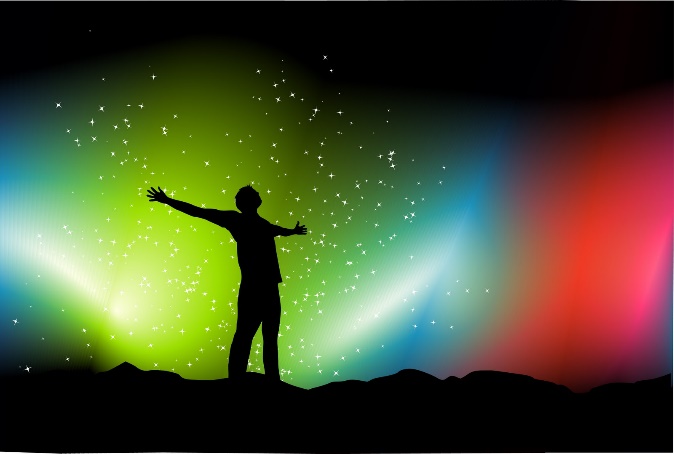 Psalm 8
Heer, wat bent U goed!
U ziet alles en iedereen op de aarde.
In de hemel wordt voor U gezongen.
Ook kleine kinderen zingen over U.
U bent zo sterk! Veel sterker dan slechte mensen.
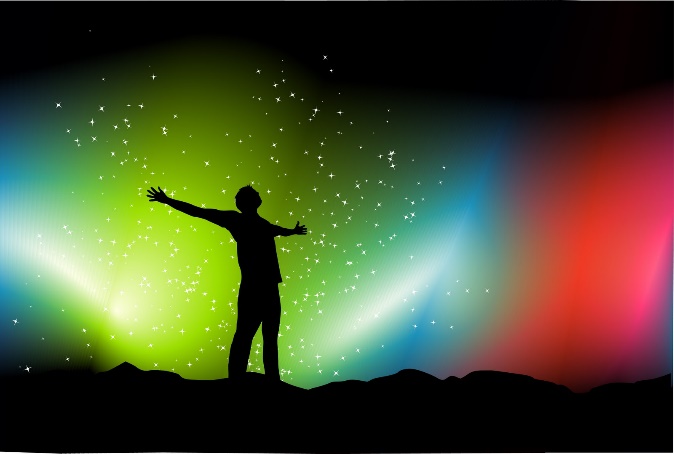 Psalm 8
Als ik naar de hemel kijk,
naar de maan en 
de sterren die U hebt gemaakt, 
dan denk ik: 
Mensen zijn niet belangrijk
en tóch denkt U aan ons. 
Een mens is maar klein,
En tóch vergeet U ons niet.

U vindt mensen heel belangrijk.
U geeft ons heel veel. 
We mogen zorgen voor alle dieren.
De schapen, koeien, vogels en vissen. 
Heer, wat bent U goed!
U ziet alles en iedereen op de aarde.